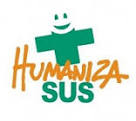 RELATÓRIO DA COMISSÃO DE POLÍTICA NACIONAL DE HUMANIZAÇÃO CPNH
HOSPITAL REGIONAL DE NOVA ANDRADINA
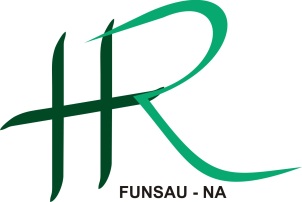 INTRODUÇÃO
A Política Nacional de Humanização se pauta em três princípios: inseparabilidade entre a atenção e a gestão dos processos de produção de saúde, transversalidade e autonomia e protagonismo dos sujeitos. Além disso, está em constante atualização, em busca de coerência com os princípios do SUS, sendo uma política institucional construída coletivamente, envolvendo não só o governo federal, mas as instâncias estaduais e municipais. Para se efetivar a humanização é fundamental que os sujeitos participantes dos processos em saúde se reconheçam como protagonistas e corresponsáveis de suas práticas, buscando garantir a universalidade do acesso, a integralidade do cuidado e a equidade das ofertas em saúde.
3.19 - CPNH – COMISSÃO DE POLITICA NACIONAL DE HUMANIZAÇÃO MÊS DE JUNHO DE 2018.
 
      O Questionário de Avaliação da Satisfação do Usuário tem como objetivo registrar a opinião dos usuários e pontuar as questões referentes à atuação dos diversos profissionais que o assistem, assim como a qualidade do atendimento e das instalações físicas. Diante disto, criou-se uma comissão onde os integrantes têm por obrigatoriedade realizar uma análise usando critérios relevantes para validação dos mesmos.
CAIXA DE BOMBOM AOS COLABORADORES
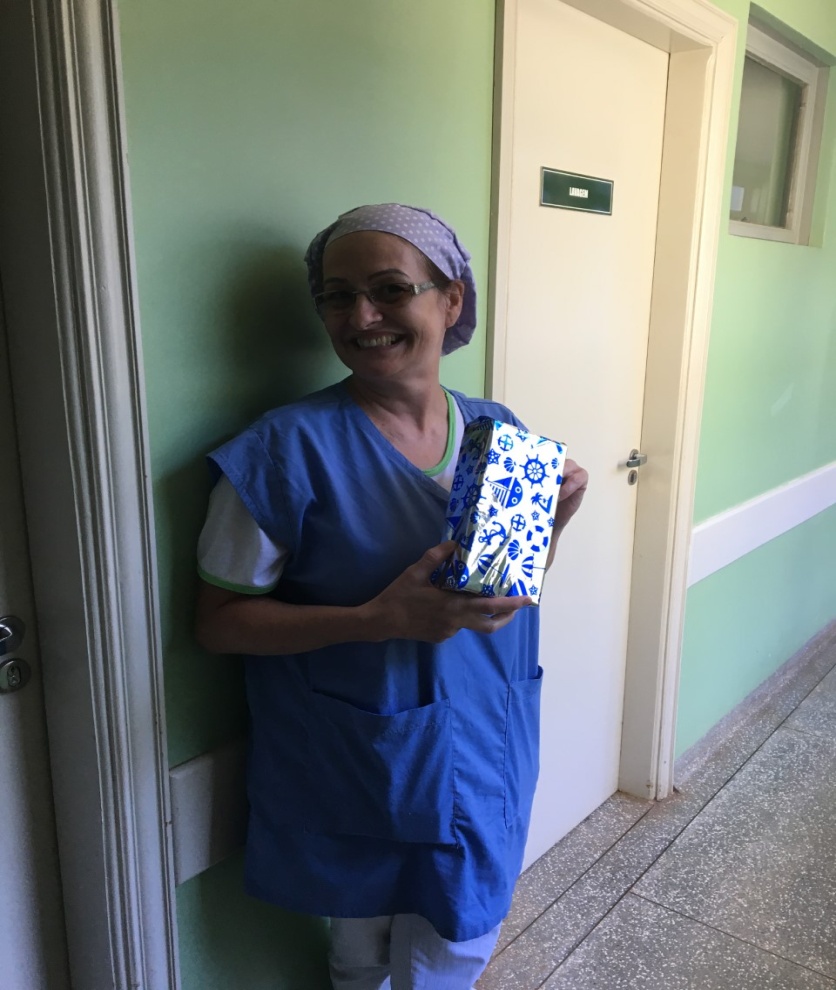 ANIVERSARIANTES DO MÊS
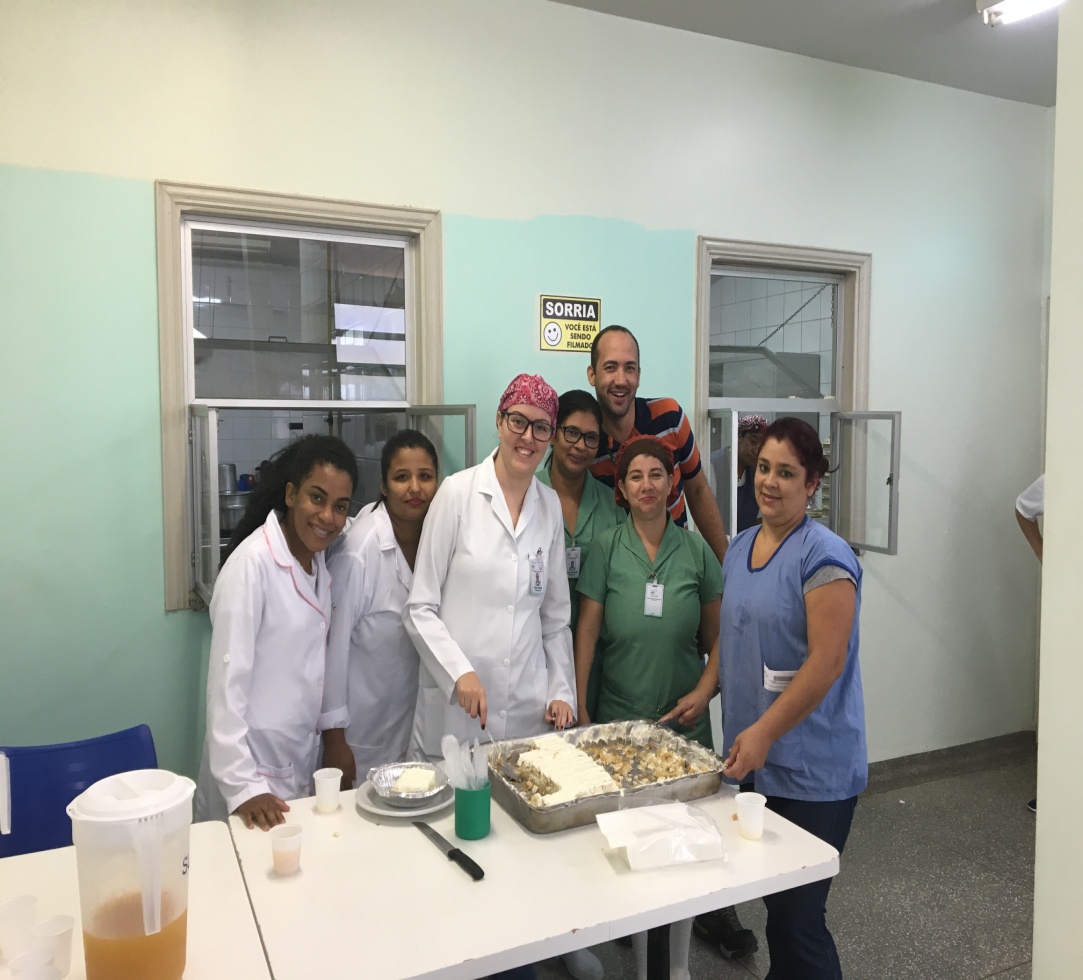 Bolo dos aniversariantes
 servido no refeitório
Brinde da Ginástica Laboral
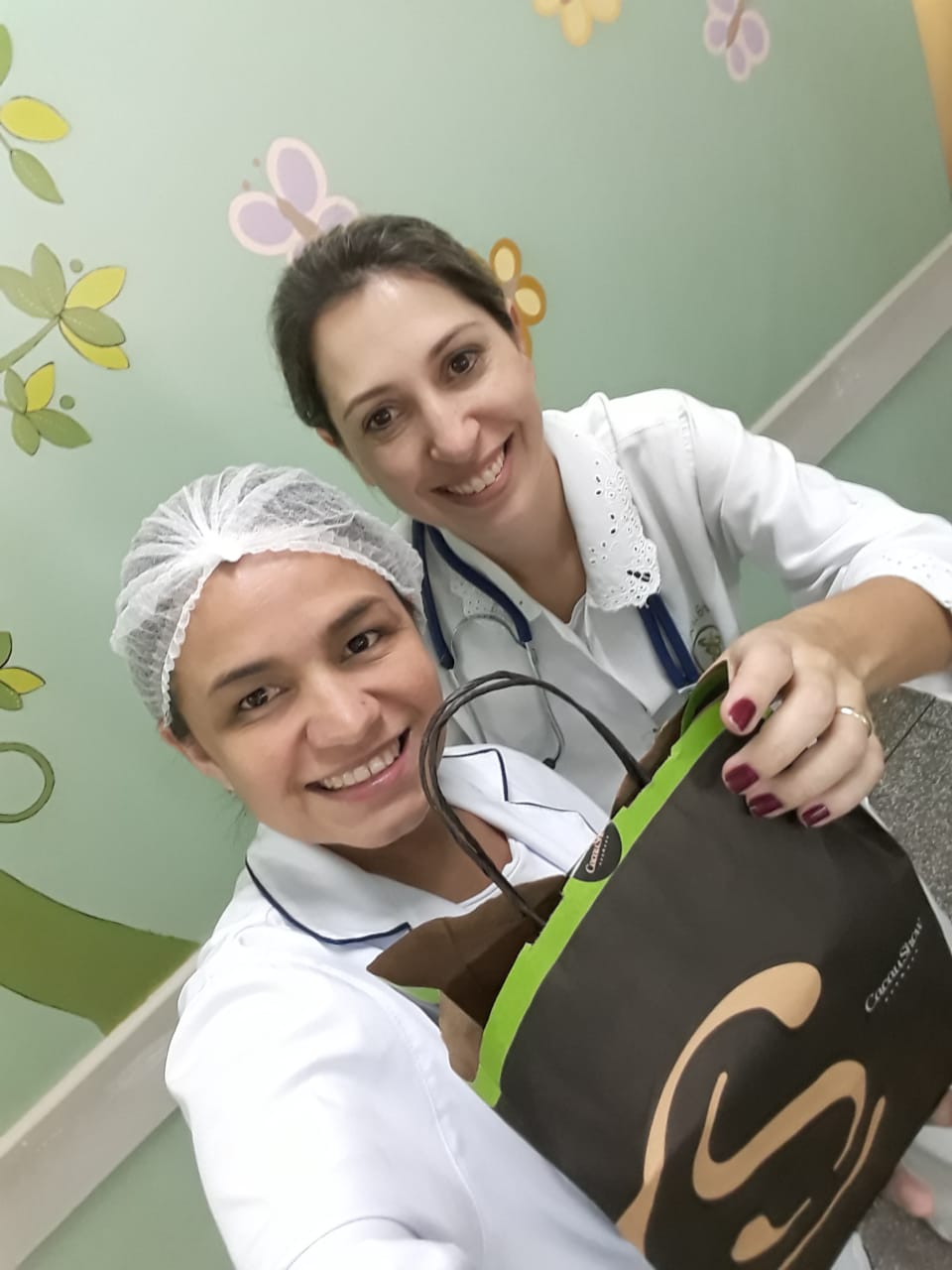 COMISSÃO DE EDUCAÇÃO PERMANENTE
A Comissão de Educação Permanente faz parte da Política de Humanização, e busca a capacitação e qualificação dos colaboradores de uma Instituição.
		A seguir, os trabalhos realizados no mês de JUNHO de 2018:
TREINAMENTO SETOR FARMÁCIA
* Treinamento sobre preparação de almotolias, data de troca, quantidade adequada de cada setor.

* Orientações e designações de funções de cada funcionário.

* Reunião mensal com a equipe para orientações sobre normas e rotinas.
TREINAMENTO SETOR ENFERMAGEM
* Dinâmica executada com balões por enfermeiros e técnicos do Pronto Socorro para trabalhar reflexão sobre trabalho em equipe, propor soluções para enfrentar os problemas que possam surgir dentro da equipe.

* Treinamento sobre organização e fluxo de trabalho, ressalvando a importância para a assistência ao paciente e organização da instituição.

* Treinamento no Centro Cirúrgico referente aos POP’s de esterilização e lavagens de material, armazenamento/depósito de materiais .
* Treinamento sobre Protocolo de realização de Curativos no Centro Cirúrgico.

* Treinamento sobre Bio Segurança para conscientizar equipe sobre importância nos setores: P.S, C.M, C.C e Pediatria.
SETOR DE RX
*Treinamento sobre identificação e lateralidade correta nos exames de rx.

* Treinamento sobre organização e funções no setor de rx.
SETOR DE FISIOTERAPIA
* Treinamento sobre Aspiração Oro e Nasotraqueal.

* Treinamento sobre Ortostatismo e Deambulação.
TREINAMENTO SETOR LABORATÓRIO
* Treinamento com os Bioquímicos no laboratório do HR referente ao armazenamento correto de exames para o LACEN .

* Treinamento com os Bioquímicos no laboratório Municipal referente ao armazenamento correto de exames para o LACEN.
TREINAMENTO SETOR RECEPÇÃO
* Treinamento sobre Humanização e Acolhimento ao paciente, visando recepcionar os usuários de forma acolhedora e humanizada.
Grupo de Gestantes
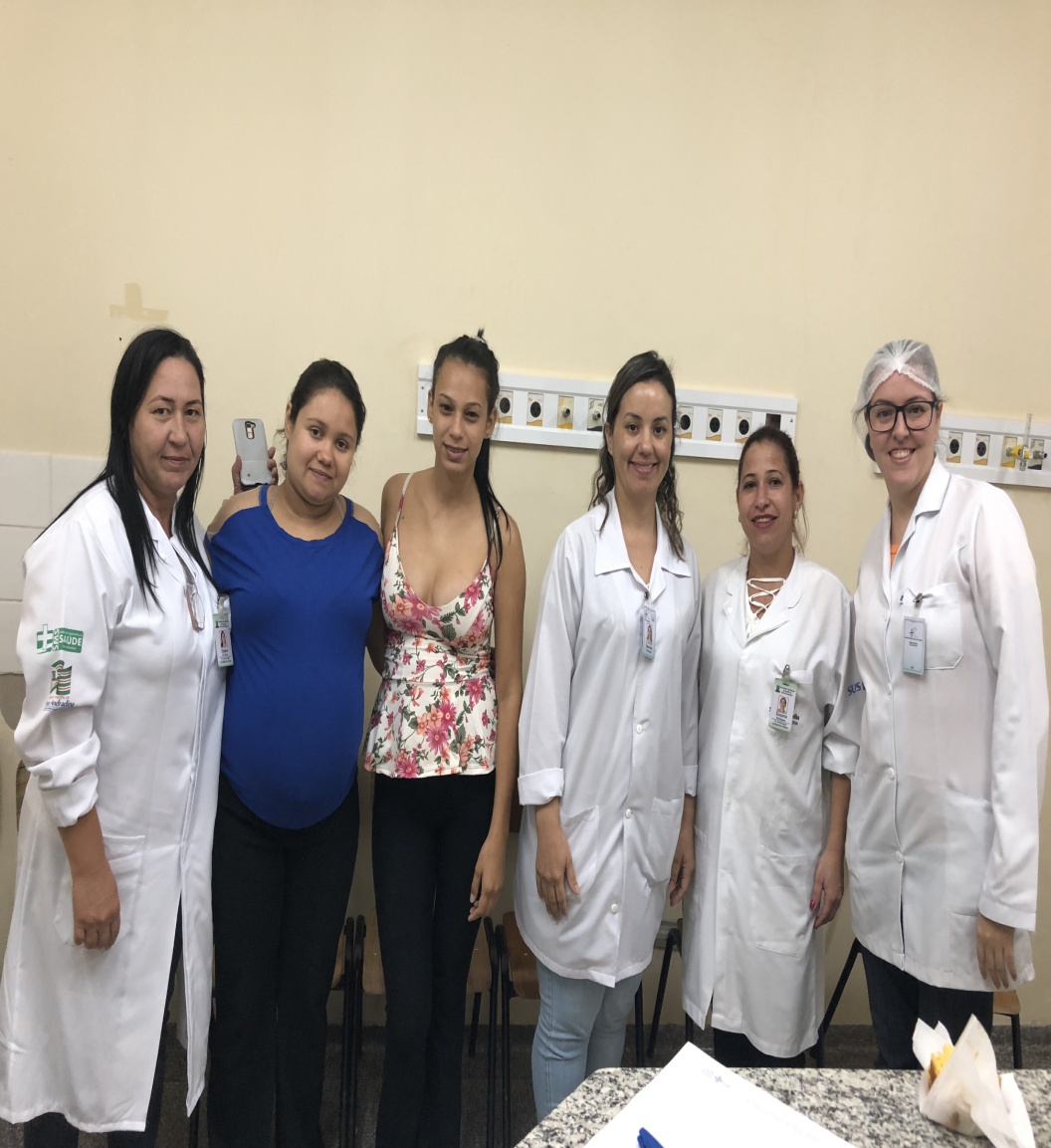 CONSIDERAÇÕES FINAIS
Considerações Finais 

         A comissão de humanização tem um papel importante nas ações internas do ambiente hospitalar. Nosso papel tem relação direta com a mudança cultural, agindo na capacitação dos profissionais, oferecendo um bom atendimento, e melhorando o nosso sistema de Saúde.